ابْنُ الهَيْثَمِ
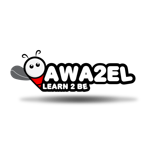 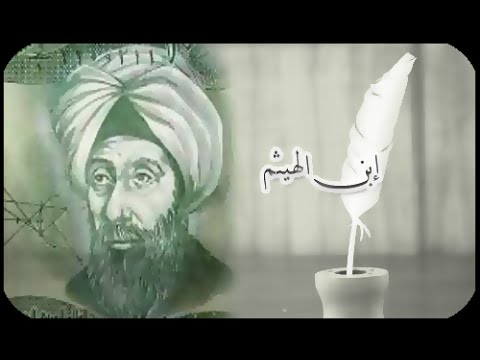 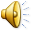 وُلدَ الحَسَنُ بْنُ الهيثَمِ  في مَدينةِ البصرةِ في العراقِ سَنةَ ثَلاثمئَةٍ و أَربعٍ وخمسينَ للهجرةِ , في عصرٍ ازدهرَتْ فيهِ العلومُ المُختلفةُ.
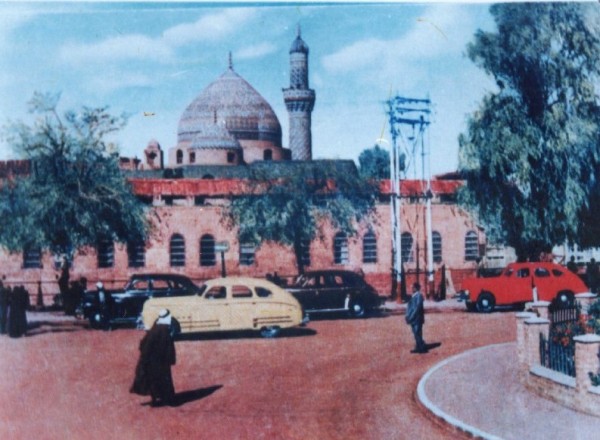 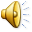 دَرَسَ الهَنْدَسةَ و البصرياتِ , وقرأَ كُتُبَ من سبقوهُ من عُلماءِ اليونانِ والمسلمينَ. كانَ مرجعاً لأهلِ عصرهِ في عدة علومٍ على الرغمِ من وجودِ صفوةٍ من كبار علماءِ العصرِ.
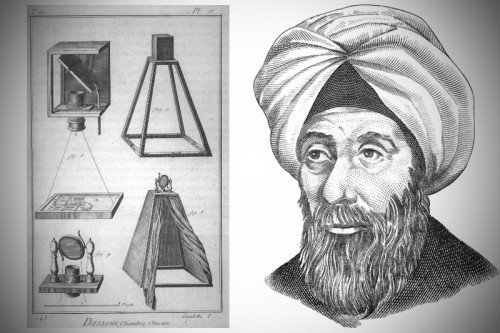 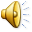 سَمِعَ الحاكمُ بأمر الله في مِصرَ بِمَقولةِ ابنِ الهيثمِ عنْ قدرتهِ على تنظيمِ أمورِ النيلِ ؛ لِيصبحَ صالحاً للريِّ في أوقاتِ السنةِ كافتاً ؛ فاستدعاهُ إلى بلاطهِ وأمدَّهُ بما يُريدُ لِلقيامِ بِهذا المشروعِ , لكن ابنَ الهيثمِ بعدَ أنْ حدَّدَ مكانَ المشروعِ أدركَ استحالةَ إقامتهِ؛لِعدم توافرِ الْآلاتِ و المعداتِ المناسبةِ في ذلكَ الوقتِ ؛
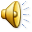 فاعتذر للحاكمِ بأمْرِ اللهِ الَّذي كانَ يأْملُ مِنهُ الكثيرَ ولكنَّ فِكرتهُ أصبحتْ حقيقةً ماثلةً حينَ أُقيمَ السَّدُ العالي في المَكانِ نفسهِ في العصرِ الحديث.
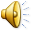 نَبَغَ ابنُ الهيثمِ في طبِّ الهيثمِ في طبِّ العيونِ , وَ شرَّحَ العينَ تشريحاً كاملاً , وسمى أخزاءها بِأَسماءٍ ما زالَ بعضُها مُستعملاً حتى اليومِ.
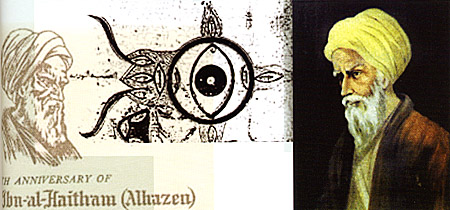 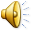 صل بين الكلمات التالية:-
تنظيم                                                      عَرَفَ

ازدهر                                                     إنشاءٌ  

أدرك                                                      تطوَّرَ     

إقامة                                                     انتهى

نبغ                                                       ترتيبٌ
    
                                                            برع
اختر الاجابة الصحيحة :-
كان ابن الهيثم مرجعا لأهل عصرة :- (تعني)
أ-يرجعون إليه بعد سفرهم 

ب- يرجع الأشياء إلى أصحابها

ج- يرجعون إليه في العلم والطب
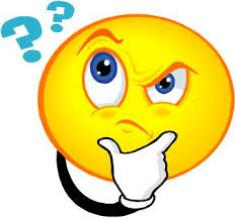 معنى كلمة (استحالة) في :- 
أدرك ابن الهيثم استحالة إقامة المشروع :-

أ-التحول من حال إلى حال 

ب- عدم القدرة على 

ج- بذل أقصى الجهد
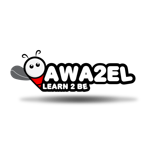 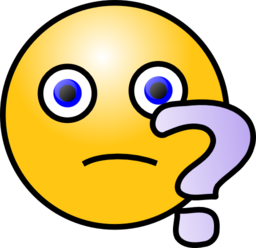 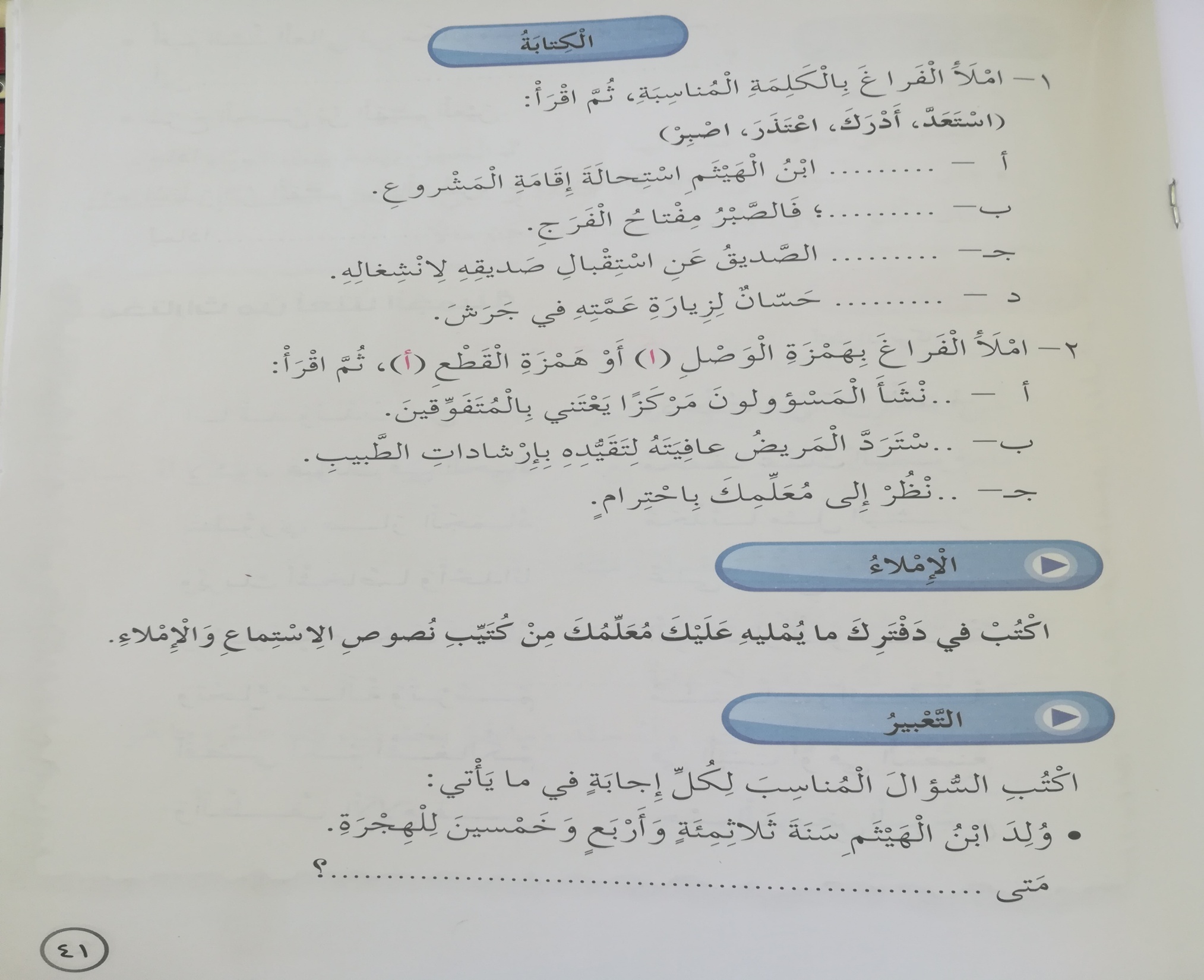 أين
متى
أدوات الإستفهام
ماذا
لِماذا
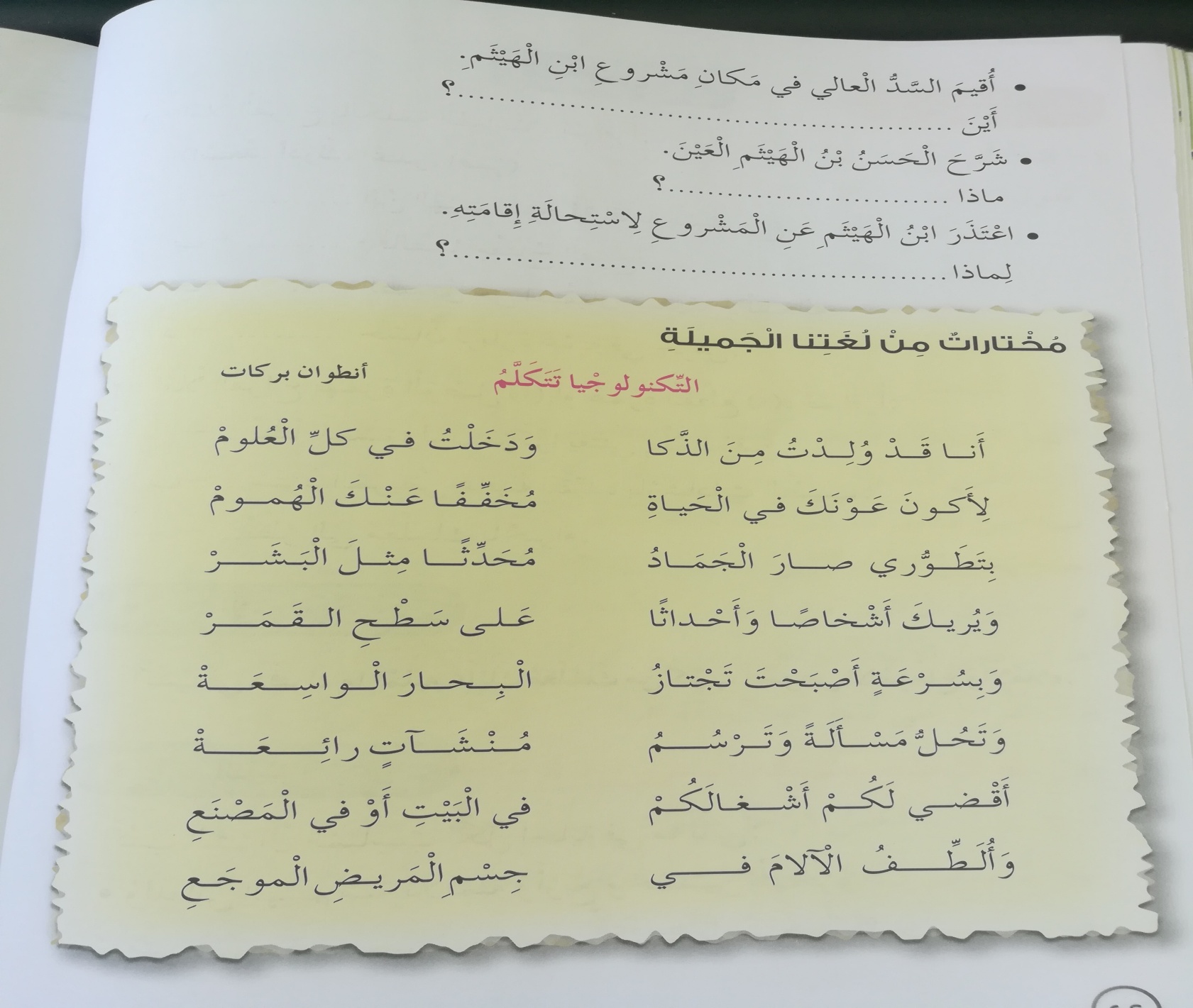